http://theflea.co.nz
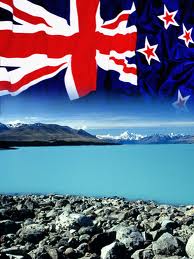 Talking racism in Aotearoa
UK: Daily Mail
Overview

Background
Aims and design of this study
Methodology, procedures, participants
Three main discourses
Posttraumatic stress disorder with delayed onset
Conclusion
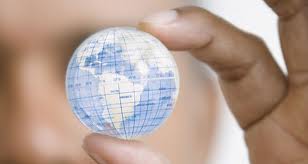 http://entersoft.co.in/about-eiss/overview.html
The 1936 Olympic Games in Berlin
Phenotypical racism
Structural, systemic,
institutional racism
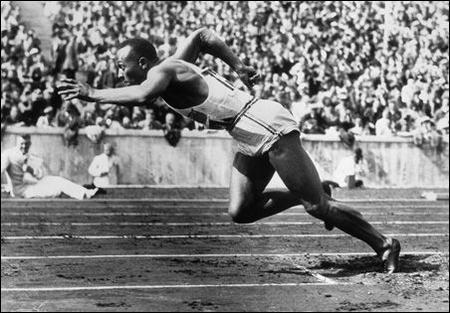 Interpersonal or 
personally 
mediated racism
The progression of a psychological etiology
1970s – 1980s
Social cognition
1930s- 1960s
Personality
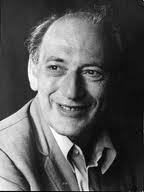 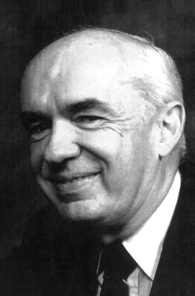 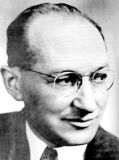 Adorno
The F-Scale
Lewin
B=f(P,E)
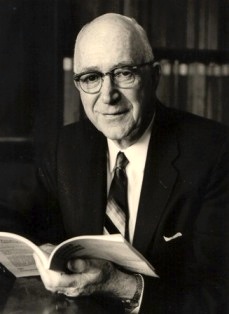 Tajfel 
& Turner
Social Identity 
Theory
Pettigrew 
Ultimate 
attribution 
error
Allport
Personality 
and cognition
Libcom.org, openlearn.open.ac.uk, www.psu.edu, www.isites
Discourse analysis:  Racism and colonialism in NZ
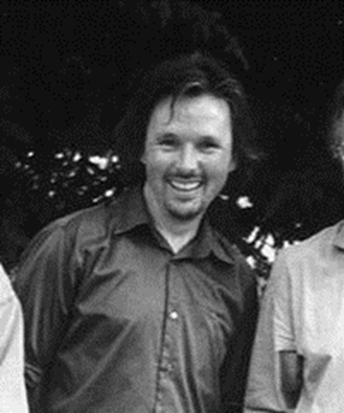 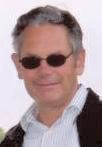 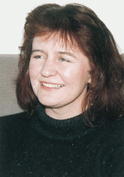 Tuffin
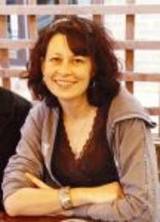 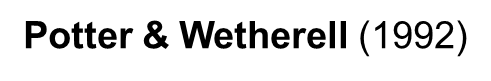 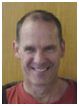 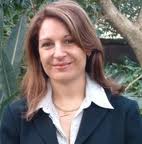 Lyons
McCreanor
Augoustinos
References used available on request
Foucault: state racism
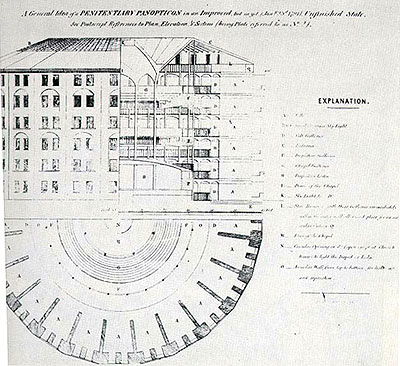 http://legrandfigaro.com, http://www.listal.com
Pākehā and Māori: blatant racism until the 1960s
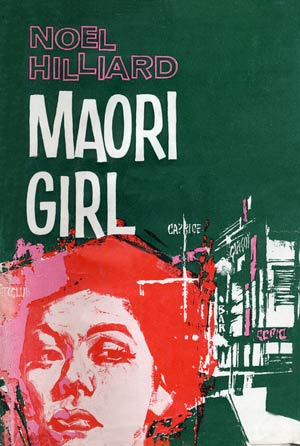 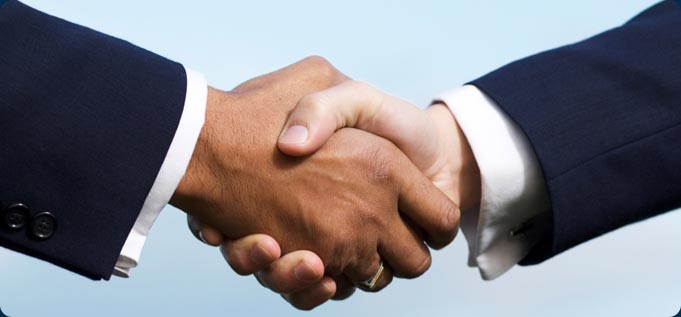 The Human Rights Act 1993
http://spencer.lib.ku.edu,http://www.topnews.in, http://www.topnews.in
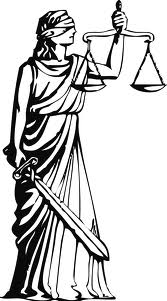 Māori are:

 more likely 
than Pākehā
to be 
apprehended

 four to 
five times 
more likely 
to be convicted
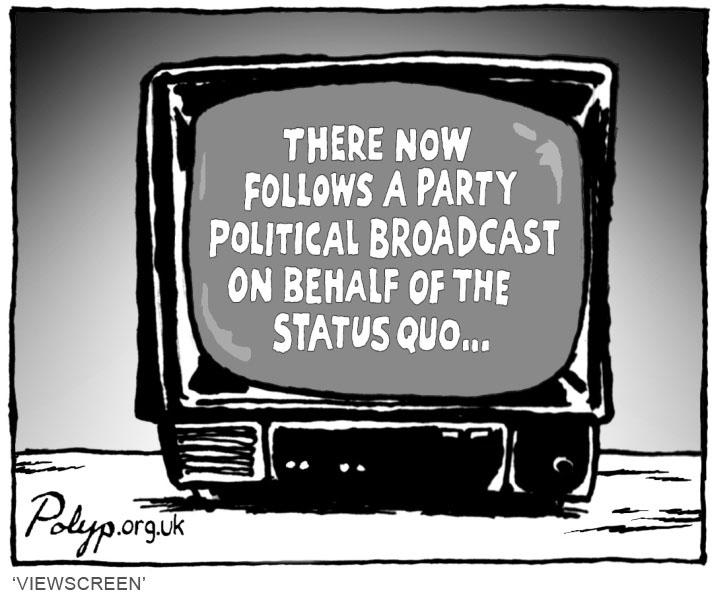 Employment, the media, and justice
http://www.cartoonstock.com
Health and chronic stress
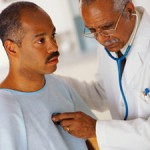 - Māori mortality rate for CVD more than two and a half times than that of Pākehā 

- stomach cancer mortality three times higher 

- rheumatic fever notiﬁcations ﬁve 
	times higher 

- pneumonia rate three times higher 

- prevalence of diabetes three times 
	higher 

- hospitalisation for asthma twice as 
	high
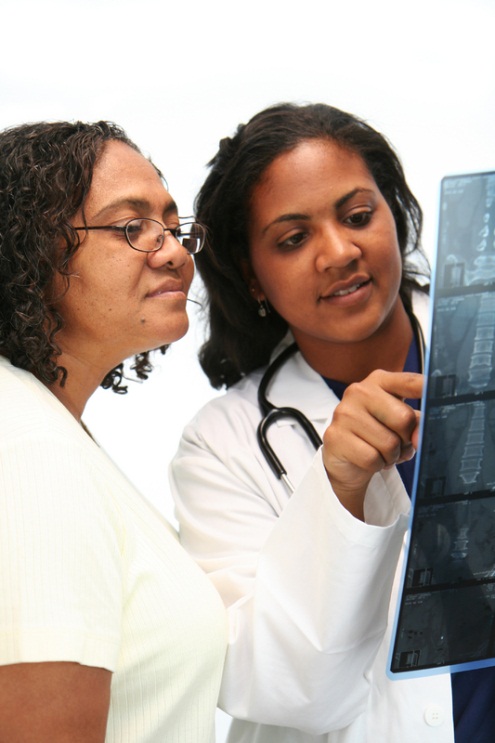 More medical manifestations: Mental Health
In every area  considerably lower than that of Pākehā, esp. anxiety disorders

Suicide death rate 	for Māori youth: 
	more than double 
	non-Māori rate 
			
	  (Ministry of Social 
     	Development, 2010).
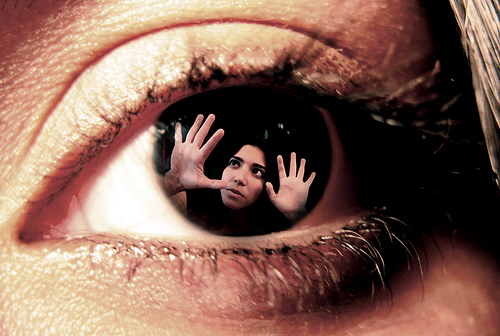 http://nutrivize.com/blog/general-health/down-and-out-depression-is-not-romantic/
Sport
Laidlaw, C. (2010). Somebody stole my game. Auckland, New Zealand:
 	Hachette.
American:  	“The thinking guys in any football team are all white. 
	     	This ain’t prejudice. We have the stats to prove it” (p. 167) 

Laidlaw: 	     	“we don’t much like talking about these kind of differences in 
	      	New Zealand” (p. 167)

Polynesian:  	“lightning fast” “explosive energy” “sidestepping” “loose” (p. 168)

Pākehā: 	 	“marshalled by a dictatorial Pākehā” (p. 166 )
		 “tight” “hardened” “pragmatic” (p. 168)
Interactive Effects of Racism against Māori in New Zealand
Housing
Racism
Employment
Education
Sport
Health
Mental Health
Media
Justice
Socio-Economic Status
Pack, S. (2012)
Aims of this study
Explore personal accounts of racism against Māori. 

Investigate the consequences.

Explore possibilities for positive change in terms of race relations in New Zealand.
Design

1.	 A qualitative design employing interviews with open 	ended  questions 
2.	 Analysis in the discursive analytic tradition of Potter and  	Wetherell (1987).
Talking about talk
Hemi		and then the other thing is when we talk↑ (.) we tend to 		cover the whole world before we get to the point? You 		gotta find the point yourself though you know ((laughs)) 

Hemi		we talk about everything like we’re more concerned 		about the who::le thi:ng you know rather than that thing 		and sometimes I think they (Pakeha) don’t understand 		your way of talking? because even I well I tend to 		beat around the bush and you come to a 			conclusion that’s not really a conclusion? ((laughs))
			you know what I mean eh↑
Methods and procedures
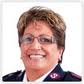 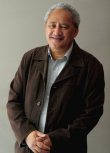 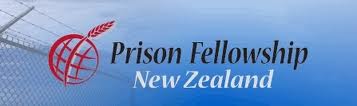 Cultural sensitivity

Recruitment:
		2 sources

Interviews 1-2 hours

24 Participants

	Ages:	30 – 74 years, 
			mean age 53.
	Ethnicity:	19 Māori, 
			5 non-Māori partners 
	Occupations: 	a wide range 
			including 
			professionals,
			nonprofessionals,
			some retirees.
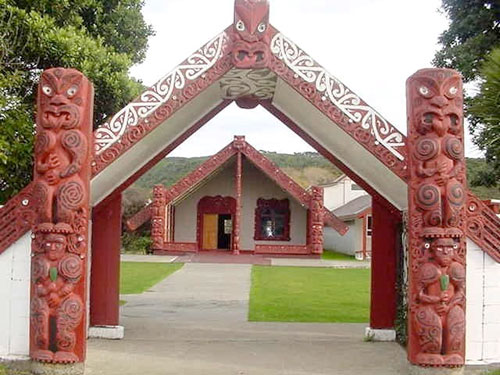 Recruitment Pākehā                            Māori
Pack, S. (2012)
Interview process       Pākehā                           Māori
Pack, S. (2012)
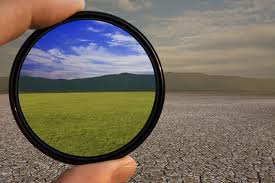 Things are better now than they used to be

Minimise

Excuse

Ngati Kiwi
O
P
T
I
M
I
S
M
http://analyfe.com/tag/optimism/
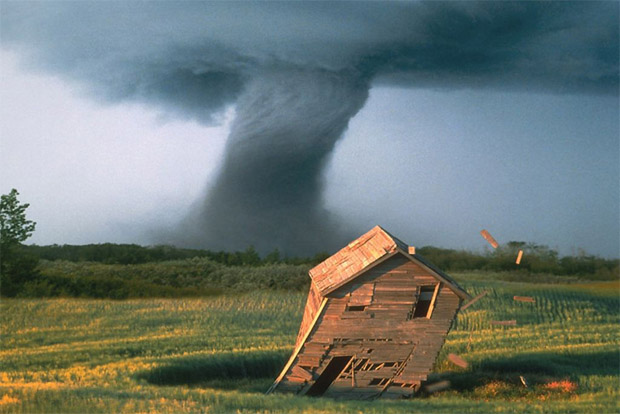 Acceptance
http://www.usernetsite.com/photography/tornadoes.php
Foucauldian racism:a disempowering discourse
Hose	Yeah I went to a big school 
		but there were a lot of people who would (indistinct) you niggers 	you dumb niggers
Sylvia	wow!
Hose	dumb Māoris Māoris Māoris you know but just even not saying 		things properly you know↑ just to antagonise you
Sylvia	[indistinct] yeah yeahup
Hose	you’re too dumb you know? yeah guys are going what are you doing? 	often it would be like(.) what’re you doing in a class like I’d be doing 	science you know
Sylvia	mm hm
Hose	and it’d be what’s the point in you even trying mate
Sylvia	really
Hose	you know? ‘cause you’ll end up pushing a broom
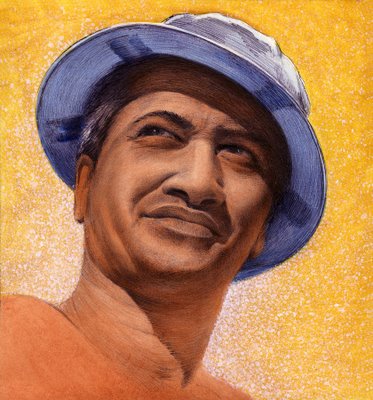 Negative and
erroneous
internalisations

Pākehā 
make better
leaders

Pākehā 
are more
intelligent

Māori are
funny 
looking
Acceptance of state racism
1.
Hoa	Well(2) well I think it breeds it does breed a a class of um(2) of 	ah people that won’t get to their to rise to their potential 	and I 	mean I(.)
Sylvia	How does that happen?	
Hoa	I suppose the attitude that you’re not good enough↑(.) you 	know and that’s the attitude and you accept it
2.
Hana	yeah well the funny thing is that when you’re in it you just do it
	and you do:::n’t(.) you have a bit of a rail about it but if you 	grow up with it you know you get used to it and it becomes part 	of your life?
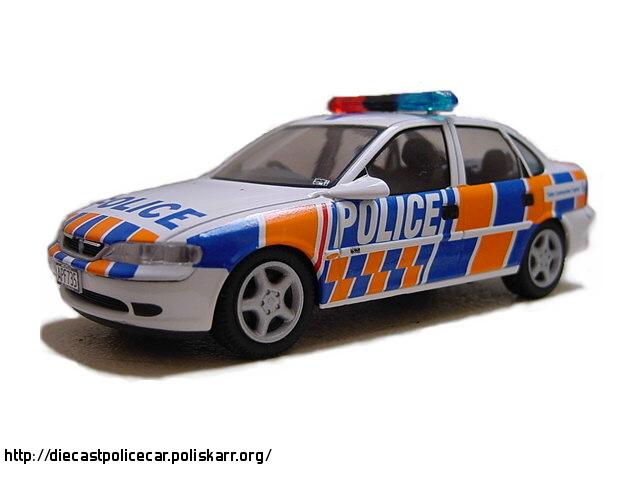 Three discursive enemies to empowerment
Acceptance

Excusing

Internalisation
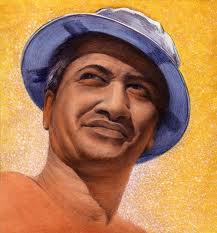 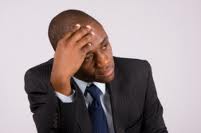 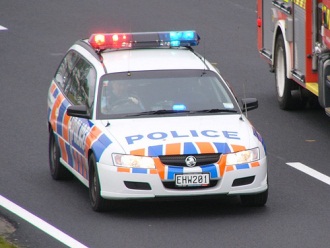 Pack, S. (2012)
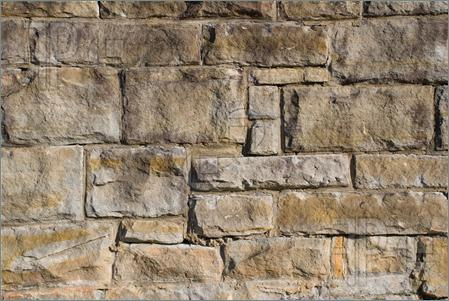 RESISTANCE
“I’m not going into that little pigeon hole”
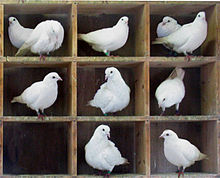 http://en.wikipedia.org/wiki/Pigeonhole_principle
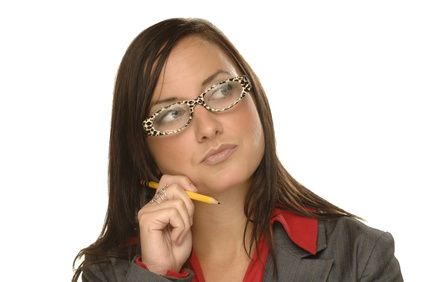 Internal
resistance
http://www.ehow.com/how_4894972_write-rebuttal-letter-performance-evaluation.html
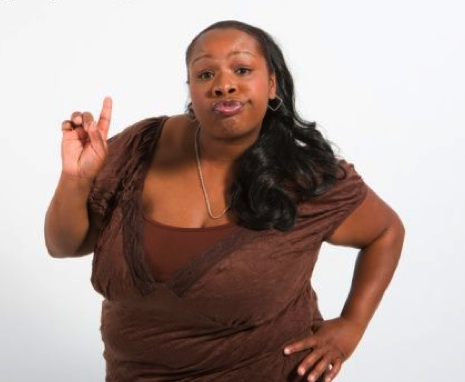 external
Resistance
silent
http://nachalooman.wordpress.com
External resistance
                             spoken
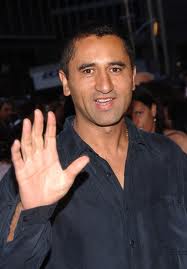 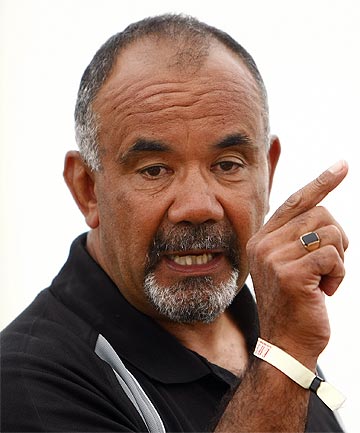 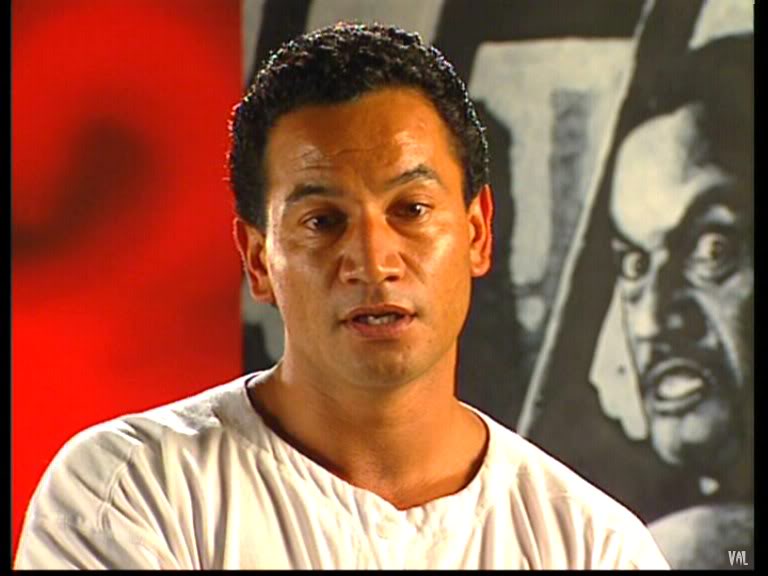 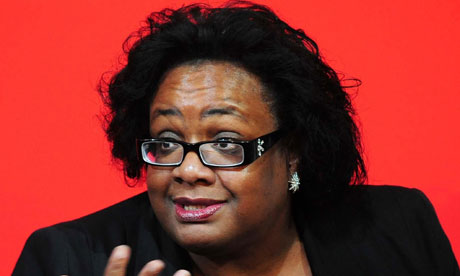 http://www.zimbio.com
http://www.stuff.co.nz/national/politics
http://33revolutionsperminute.wordpress.com
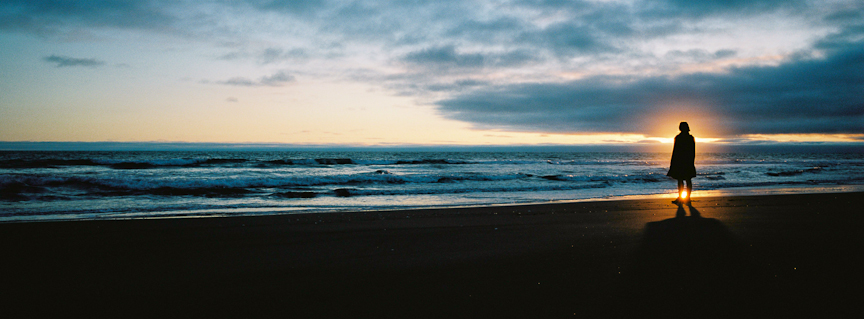 anger - degraded - belittle - offensive - I don’t know 
why  - disempowering – very upset - hot - mad – agro -
awful – horrible  - embarrassing - rubbish - antagonising - hurt - frozen stiff - shock – gobsmacked – unnerved – horrified – astounded – really  annoyed – got my ire up – it’s not fair  - stressed out  - umbrage – sad – alienation – shock  - horrified – weep –  broke down - very depressing – really sad - lack of self esteem – lack of confidence –
worth nothing
http://govino.co.nz/
‘I can’t remember what I said at the time I just remember how I was made to feel’
Consequences of racism
Hiair	because it took me back to my school days  and I was crying 	for no reason and someone asked me why are you what’s 	wrong and I’d say I don’t know! this went on for days and it 	wasn’t until a few months later it finally hit me it was all those(.)	labels 
		it took me back to my school days when we were not allowed 	to speak Maori and we were punished she hurled all this 	stuff 	at me and it was like that naughty kid in the corner 
		I mean after all those years! and I (2) my family all came 	around and asked me what↑ you know and I explained to them 	because one time I was in bed↑ and I wouldn’t get up↑ I 	wouldn’t get up for a couple of days and they kept asking me 	what’s wrong? And then and then it came flooding out
Conclusions


Racism against Māori in New Zealand society has its roots in colonialism (Potter & Wetherell, Tuffin, McCreanor, Nairn, Lyons)

  Modern racism in Aotearoa can be institutional, subtle, or blatant 



 Feelings engendered by the racism can be remembered for decades

  Optimism may include excusing or minimising racism

  Acceptance can lead to the internalisation of racist constructions 

  Resistance is effective, whether internal or verbalised
References
Bhopal, R. (2006). Racism, socioeconomic deprivation, and health in New Zealand. The Lancet, 367(1958-1959).
Fergusson, D. (2003) Ethnicity and Criminal Convictions: Results of a 21-Year Longitudinal 	Study. The Australian And New Zealand Journal Of Criminology, 36(3), 354-367.
Fergusson D., Horwood L., & Lynskey M. (1993). Ethnicity and bias in police contact  statistics. Australian and New Zealand Journal of Criminology 26: 193–206.
Fergusson, D.,  Swain-Campbell, N., & Horwood, J. (2003a). Is there ethnic bias in conviction rates in New Zealand? Christchurch: Christchurch health and development study, Christchurch School of Medicine.
Fergusson, D.,  Swain-Campbell, N., & Horwood, J. (2003b). Arrests and convictions for cannabis related offences in a New Zealand birth cohort. Christchurch: Christchurch health and development study, Christchurch School of Medicine.
Harris, R., Tobias, M., Jeffreys, M., Waldegrave, K., Karlsen, S., & Nazroo, J. (2006a). Effects of self-reported racial discrimination and deprivation on Maori health and inequalities in New Zealand: Cross-sectional study. Lancet, 367(9527), 2005-2009.
Harris, R., Tobias, M., Jeffreys, M., Waldegrave, K., Karlsen, S., & Nazroo, J. (2006b). Racism and health: The relationship between experience of racial discrimination and health in New Zealand. Social Science & Medicine, 63(6), 1428-1441.
Human Rights Commission (2006).  Human Rights Commission, Te Kahui Tika Tangata 	Retrieved September 9, 2010, from http://www.hrc.co.nz/
Manatu Hauora, Ministry of Health. Tatau Kahukura: Maori Health Chart Book. Wellington: 	Ministry of Health. (2006). 
McCreanor, T. (1993a). Mimiwhangata: Media reliance on Pakeha Commonsense in Interpretation of Maori Actions. Sites, 26, 79-90.
McCreanor, T. (1993b). Pakeha ideology of Maori performance: A discourse anaytic approach to the construction of educational failure in Aotearoa/New Zealand. Folia Linguistica, 17, 3-4, 293-314.
McCreanor, T. (1994). Settling grievances to deny sovereignty: Trade good for the year 2000. Sites, 27, 45-73.
McCreanor, T. (1997). When racism stepped ashore: Antecedents of anti-Maori discourse in Aotearoa. New Zealand Journal of Psychology, 26(1), 36-44.
Ministry of Health (2002). Diabetes in New Zealand: Models and Forecasts 1996-2011. 	Retrieved September 6, 2010, from 	http://www.moh.govt.nz/moh.nsf/0/16a3945b4714f9fccc256b74000f3551?OpenDocumen	t
Ministry of Health (2006). About Maori Health.  Retrieved Aug 6, 2010, from	http://www.maorihealth.govt.nz/moh.nsf/menuma/About+Maori+Health
References cont.
Myers, K.A. (2005).  Racetalk: Racism hiding in plain sight. Lanham, Md.: Rowman & 	Littlefield Publishers, c2005.
Nairn, R., Pega, F., Mccreanor, T., Rankine, J., & Barnes, A. (2006). Media, Racism and Public  Health Psychology. Journal of Health Psychology, 11(2), 183-196.
New Zealand Psychological Society (2002). Code of Ethics for Psychologists Working in  	Aotearoa/New Zealand. Wellington, New Zealand: New Zealand Psychological  Society.
Parker, I. (2007). Critical Psychology: What it is and what it is not. Retrieved March 25th 2008 from http://www.blackwell-synergy.com/doi/pdf/10.1111/j.1751-9004.2007.00008.x?cookieSet=1.
Potter, J., & Wetherell, M. (1987). Discourse and social psychology: Beyond attitudes and behaviour. London: Sage.
Reading, R. (2004). Review of Maternal depressive symptoms and adherence to therapy in inner-city children with asthma. Child: Care, Health and Development, 30(4), 397.
Robson, B. (2008) What is driving the disparities? In K. Dewe and A. Matheson (Eds.), Understanding health inequalities in Aotearoa New Zealand. Dunedin, New Zealand: Otago University Press.
Robson, B., Purdie, G., & Cormack, D.  (2010). Unequal impact II: Maori and nonMaori Cancer 	Statistics by deprivation and Rural-urban Status 2002-2006.  Wellington: Ministry of 	Health.	Retrieved September 8, 2010, from http://www.maorihealth.govt.nz/
Sutherland, H., & Alexander, R. (2002). The occupational distribution of Māori 1997-2000. 	Dunedin: Department of Economics, University of Otago.
Tajfel, H. (1978). Social categorization, social identity and social comparison. In H. Tajfel (Ed.), Differentiation between social groups: Studies in the social psychology of intergroup relations. London: Academic Press.
Thomas, D. R. (1993). What are Bicultural Psychological Services. (March), 31-39.
Turei, L. (2004). Bigotry's subtle face. Press, 3 May 2004, A2013.
Vaughan, G. M. (1988). The psychology of intergroup discrimination. New Zealand Journal of Psychology, 17(1), 1-14.
Wakefield, E. G. (1837). The British Colonisation of New Zealand. London: J. W. Parker.
Ward, J. (1839). Information relative to New Zealand. London: J.W. Parker.
Warren-Findlow, J. (2006). Weathering: Stress and Heart Disease in African American Women Living in Chicago. Qualitative Health Research, 16(2), 221-237.
Wetherell, M., & Potter, J. (1988). Discourse analysis and the identification of interpretive repertoires. In C. Antaki (Ed.), Analysing everyday explanation. London: Harvester Wheatsheaf.
Wetherell, M., & Potter, J. (1992). Mapping the language of racism: Discourse and the legitimation of exploitation. New York, NY, US: Columbia University Press.
Discursive studies in Aotearoa
Racism in colonial power structures
Tuffin, K., 2008; Tuffin, K., Praat, A., & Frewin, K., 2004; Nairn, R., & McCreanor, T., 1990, 1991; McCreanor, T., 1997, 1989, 2005; Bell, C., 1996; Hokowhitu, B., 2003, 2004; Lyons, A., Madden, H., Chamberlain, K., & Carr, S. 2011. 

Racism in NZ has become modern, subtle, covert
Tuffin, K., 2005, 2008;  Tuffin, K., Morgan, M., Frewin, K., & Jardine, A., 2000; Liu, J.,  2006

Media’s role in maintaining and reproducing colonial power structures
Nairn, R., Pega, F., McCreanor, T., Rankine, J., & Barnes, A., 2006; McCreanor, T., 1993, 2008; McGregor, J., & Te Awa, J., 1996; Rankine, J., & McCreanor, T., 2004;  Lehrman, S., 2007. 

Racism and health
Harris, R., Tobias, M., Jeffreys, M., Waldegrave, K., Karlsen, S., & Nazroo, J. 2006;  Nairn, R., Pega, F., McCreanor, T., Rankine, J., & Barnes, A. 2006 

Racism and education
McCreanor, T., 1993, Bennett, S., 2002. 

Combating racism
Guerin, B, 2003.
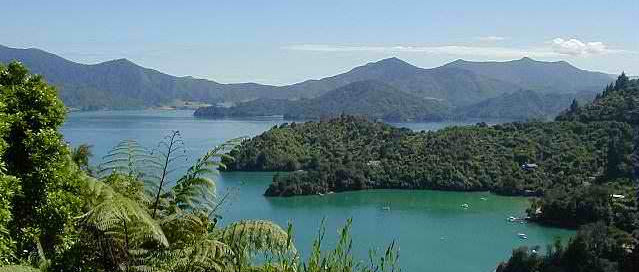